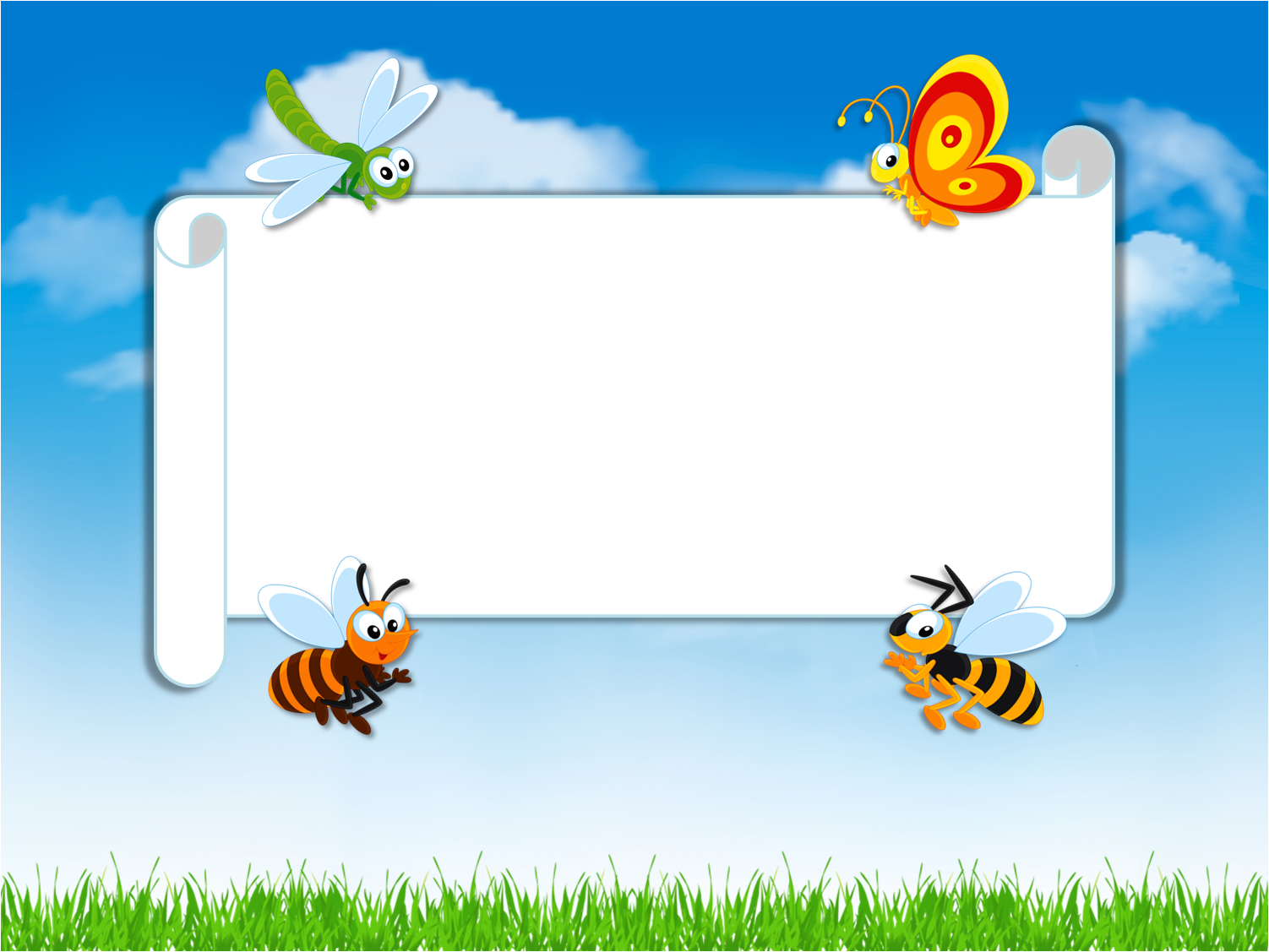 Интерактивная игра
НАСЕКОМЫЕ
Сосавила: воспитатель 
Альмухаметова Э.М.
Отгадай загадки
Шевелились у цветкаВсе четыре лепестка.Я сорвать его хотел -Он вспорхнул и улетел.
Он зеленый, попрыгучий,Совершенно неколючий,На лугу весь день стрекочет,Удивить нас песней хочет.
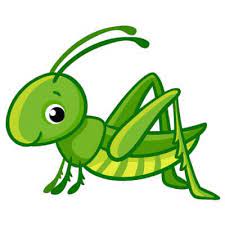 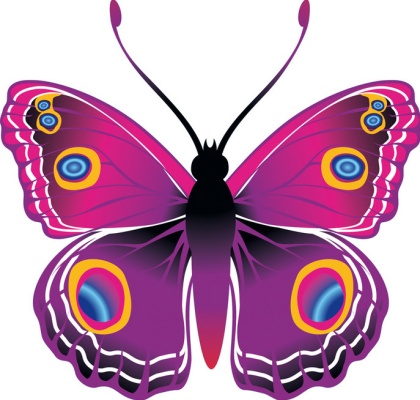 Не жужжу, когда лежу,Не жужжу, когда хожу.Если в воздухе кружусь,Тут уж вдоволь нажужжусь.
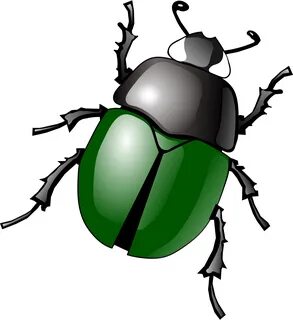 Может он в орех залезть, А потом его заесть: Всё, что вкусно, выедает И обратно выползает.
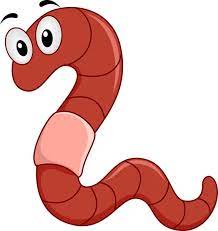 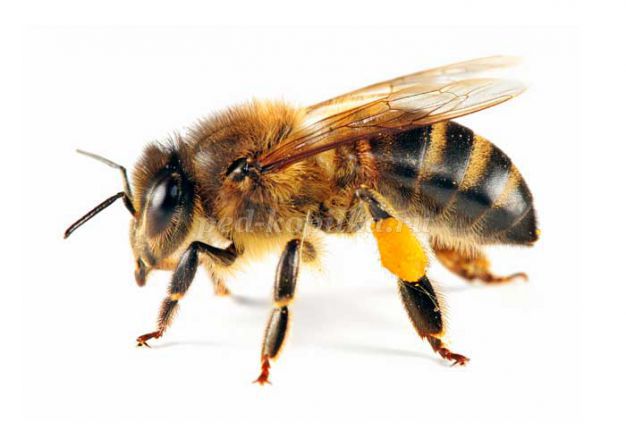 Ранним утром ей не спитсяОчень хочется трудитьсяВот и меду принеслаРаботящая...
Я работаю в артелиУ корней лохматой ели.По буграм тащу бревно -Больше плотника оно.
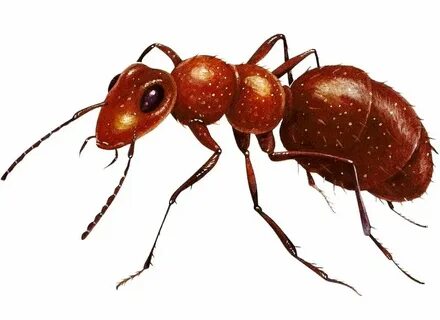 Отгадай загадки
На узкой дорожке —Голова да рожки.Кто так медленно ползёт,На себе свой дом везёт?
Не зверь, не птица —Нос, как спица.Летит — пищит,Сядет — молчит.Кто его убьёт,Тот кровь свою прольёт
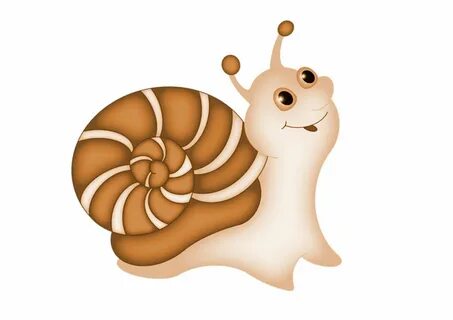 Самолётик лёгкий быстрыйНад цветком летит душистым.Крылья, хвостик и глаза.Это чудо …
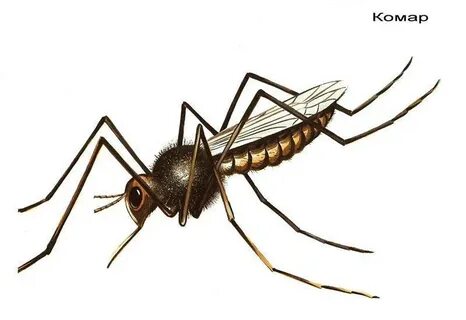 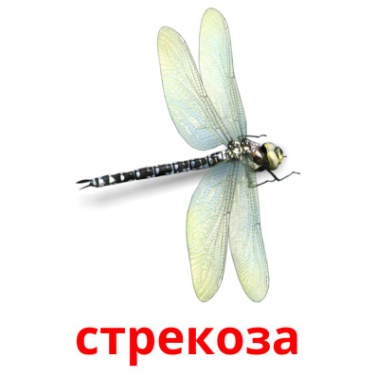 Не птица, а летает, С хоботом, а не слон, Никто не приручает, А на нас сама садится
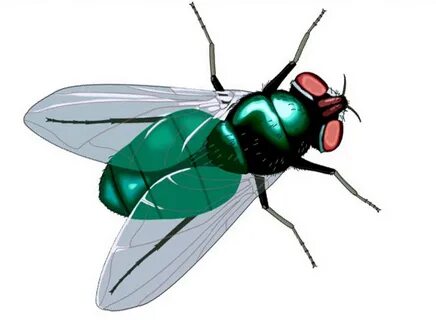 Хоть имеет много ножек,Все равно бежать не может.Вдоль по листику ползет,Бедный листик весь сгрызет
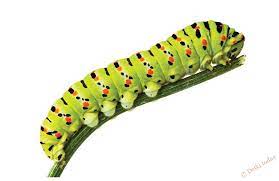 Вот какой чудесный жук,Не комар он, не паук,И скользит он по воде!Всё обмеряет везде
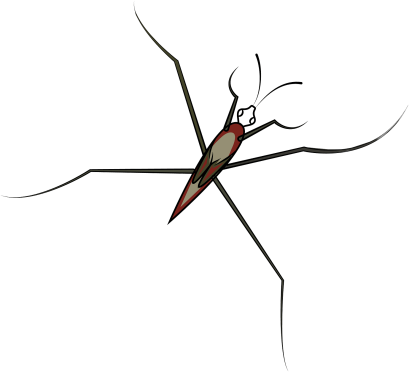 Угадай по звуку. Какое насекомое спряталось?
 Нажми на микрофон, послушай, а затем нажми на листок
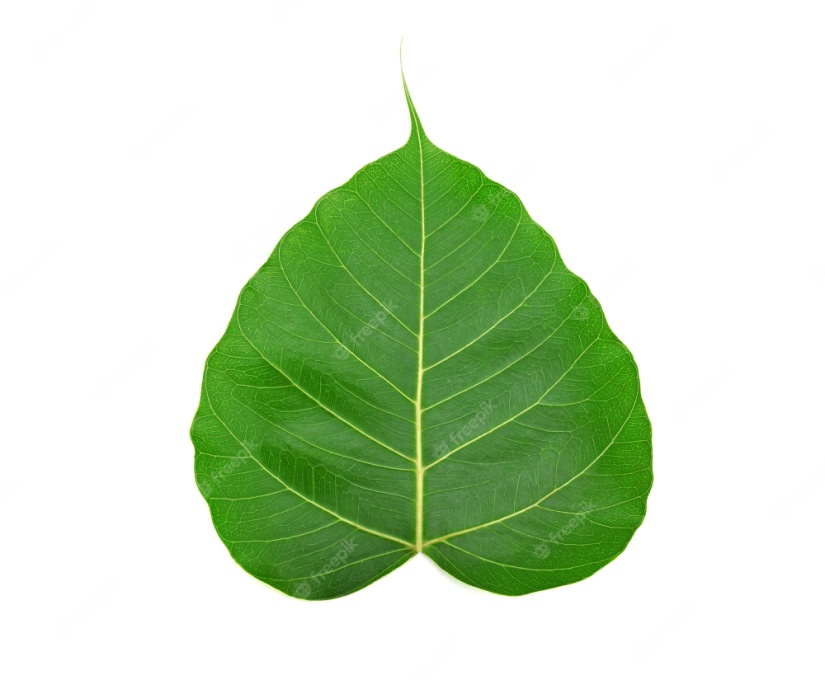 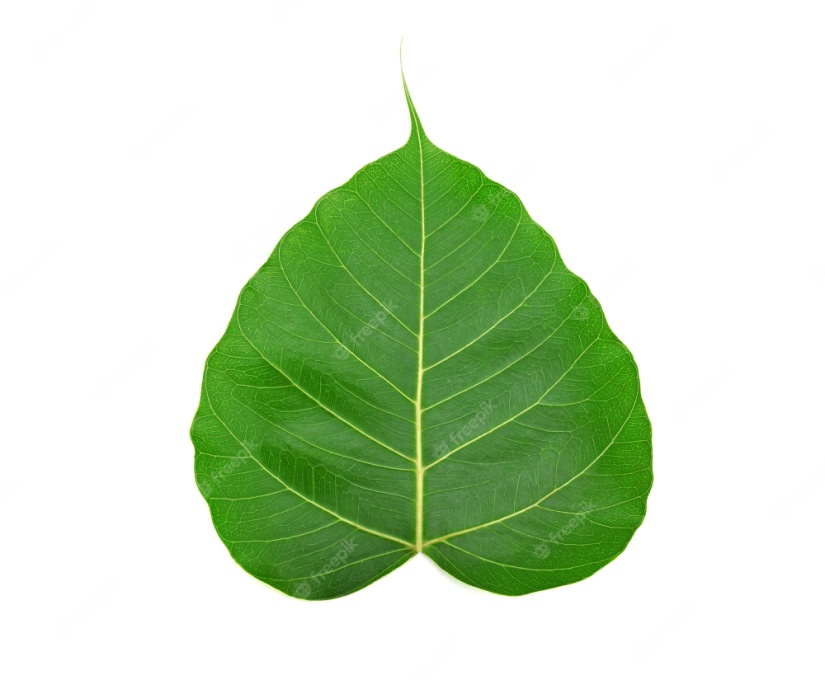 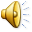 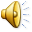 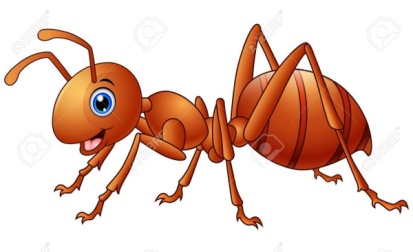 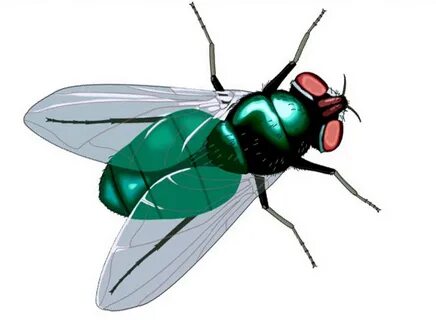 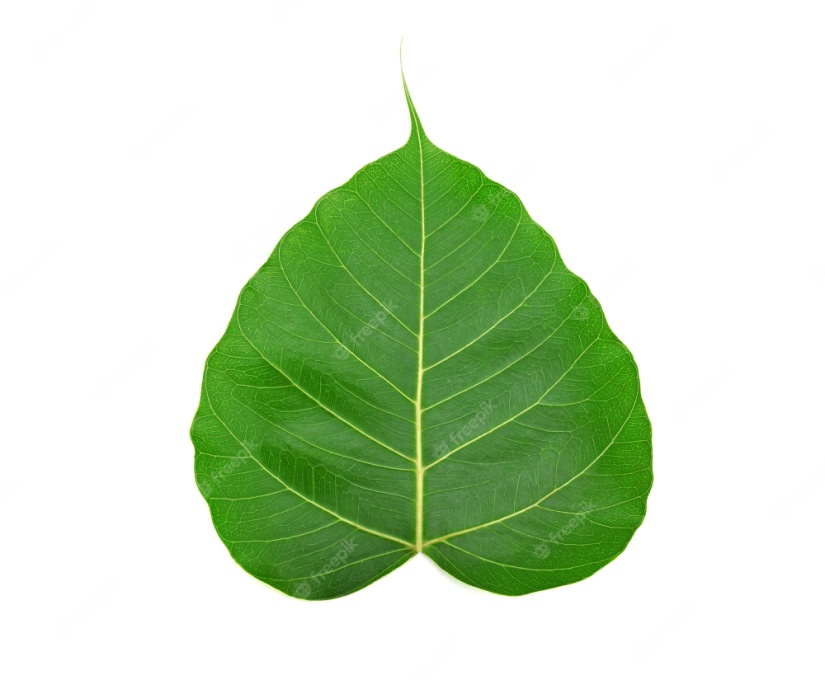 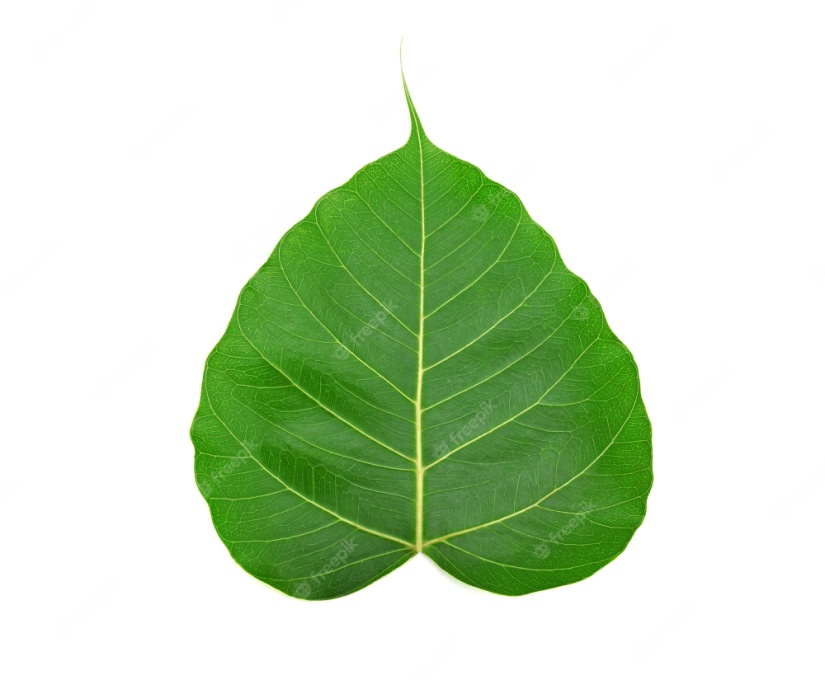 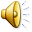 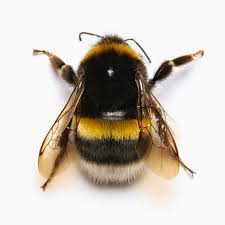 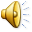 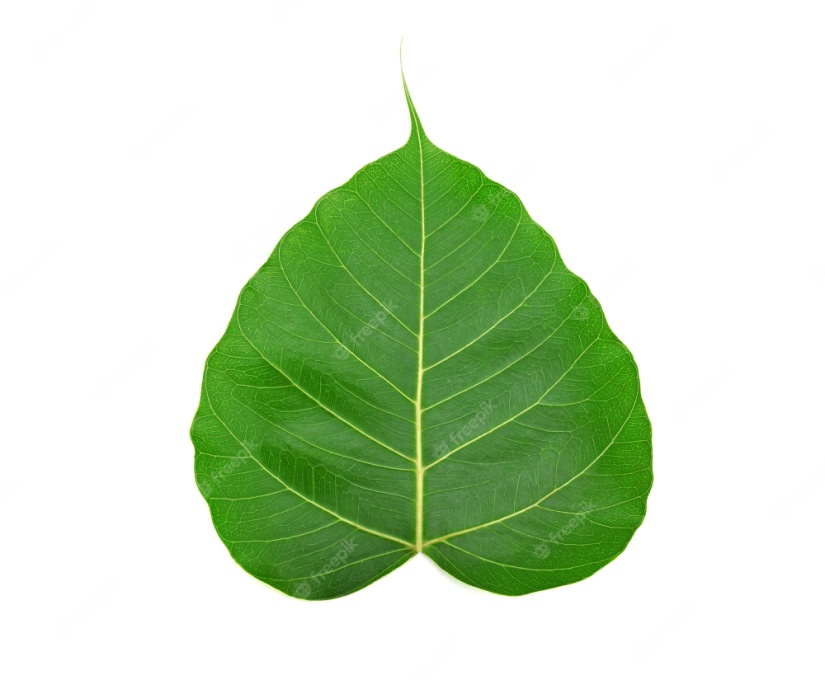 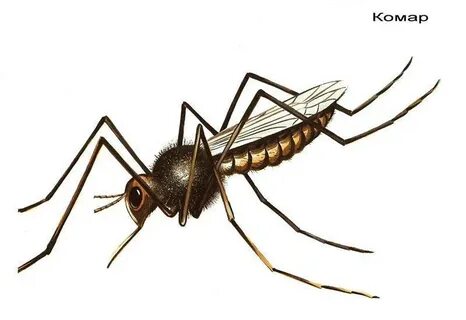 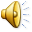 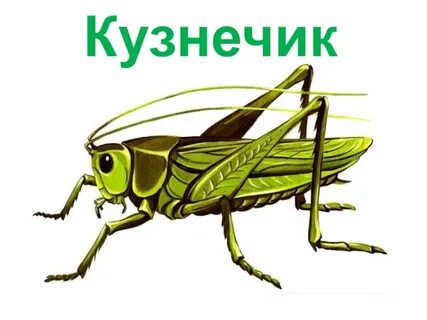 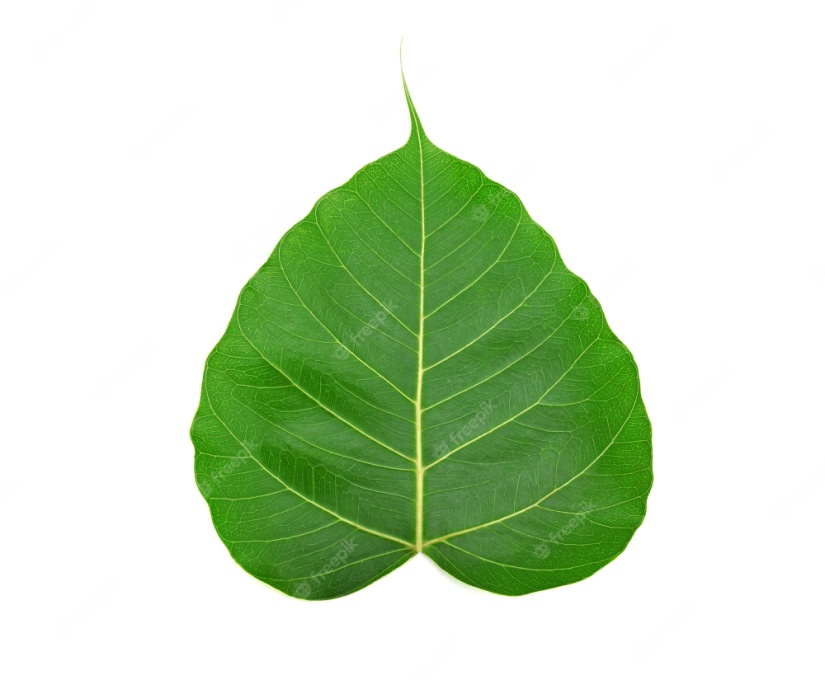 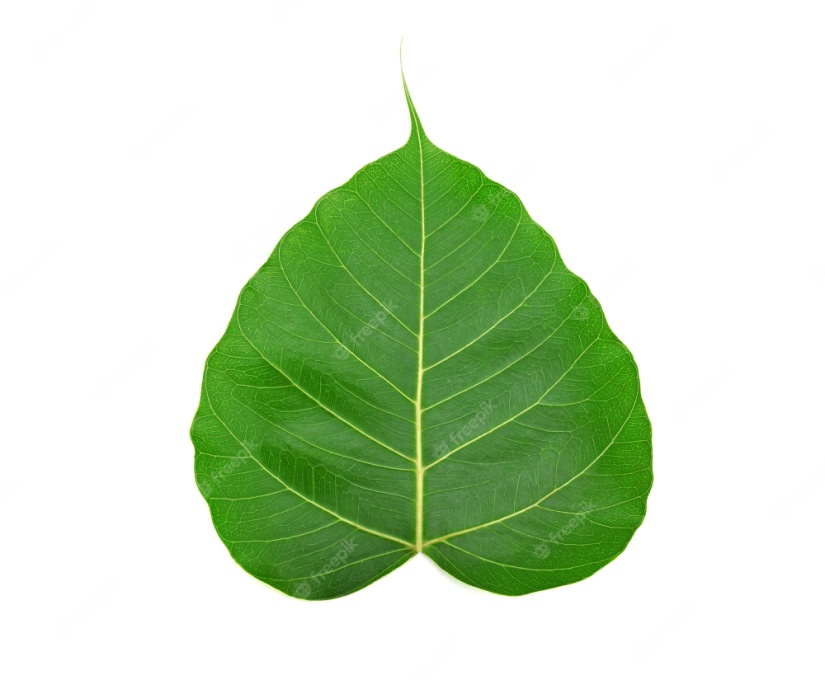 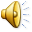 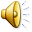 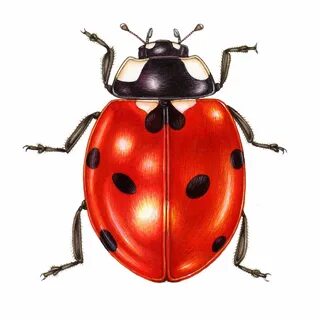 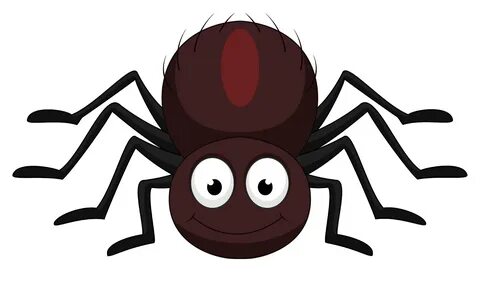 Угадай какое насекомое плетет паутину?
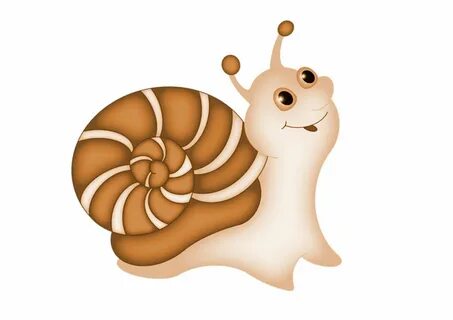 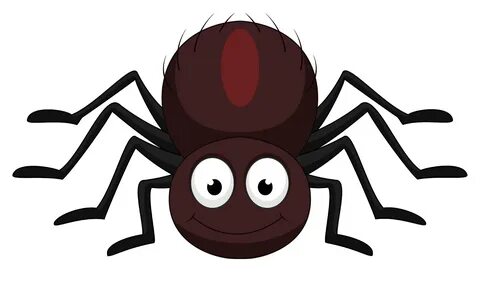 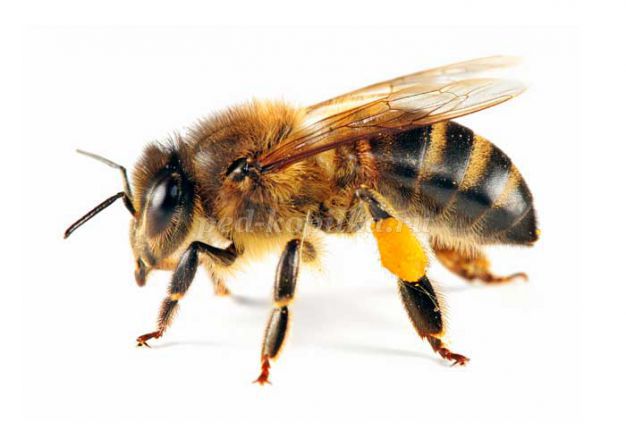 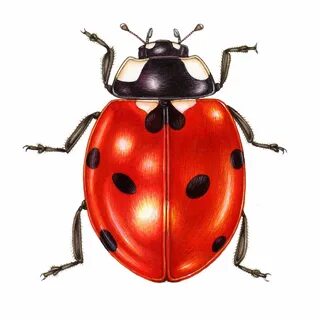 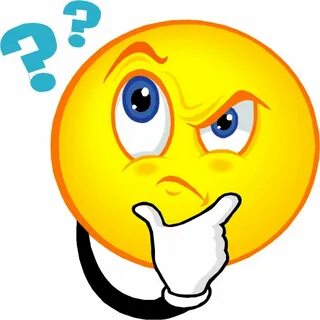 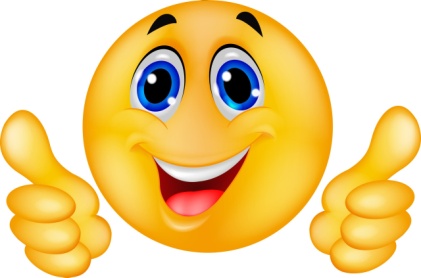 Угадай какое насекомое рождается из гусеницы?
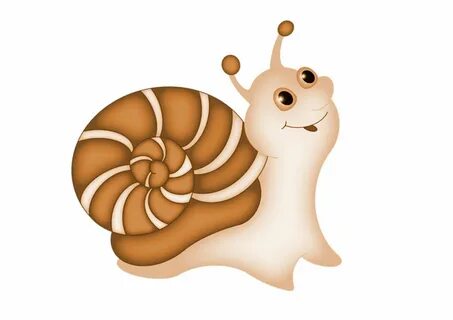 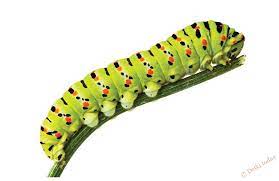 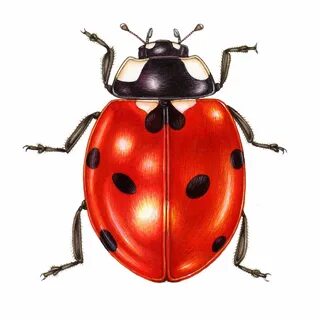 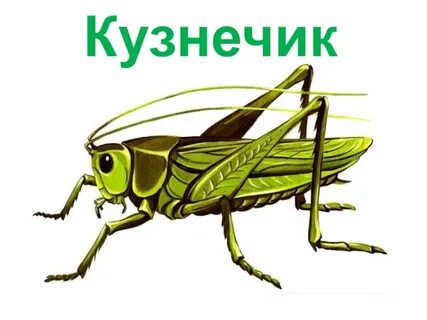 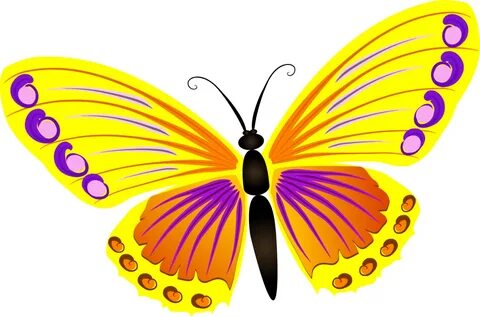 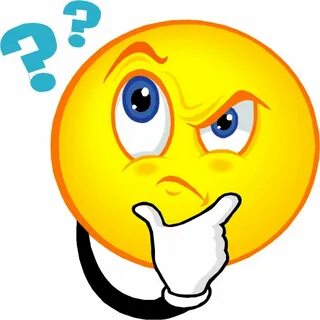 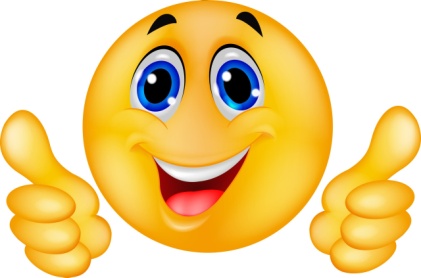 Угадай у какого насекомого спинка похожа на мухомор?
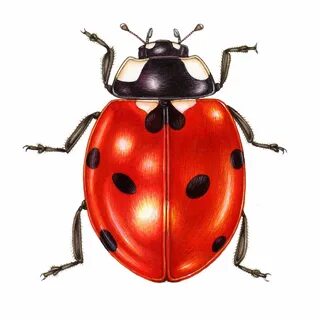 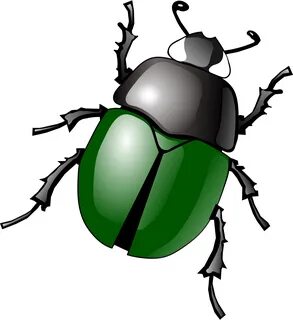 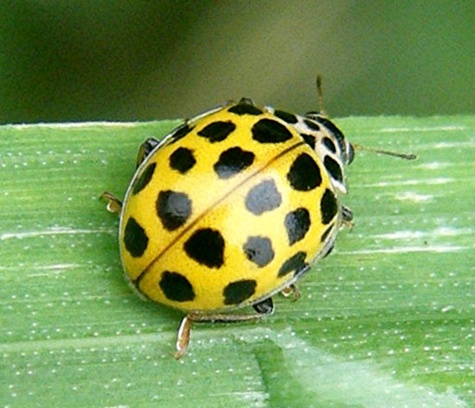 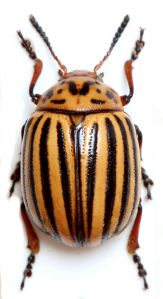 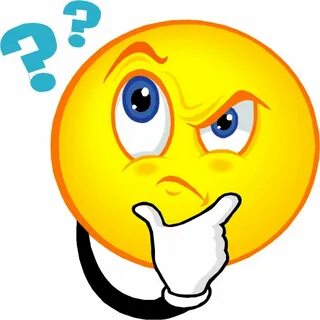 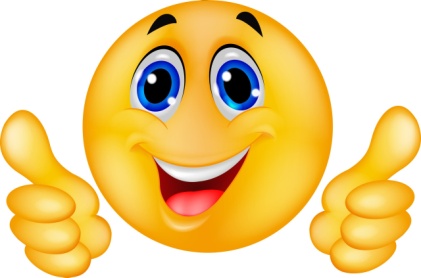 Угадай  какое насекомое пьет кровь?
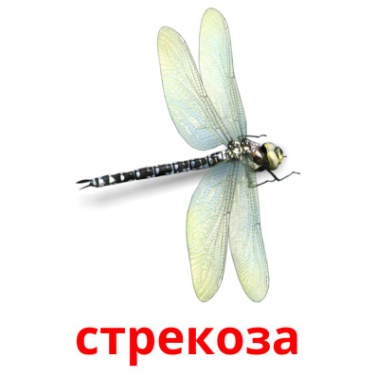 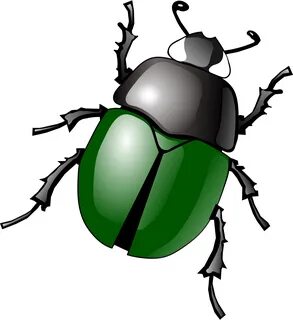 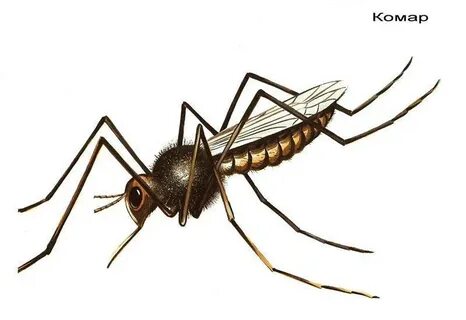 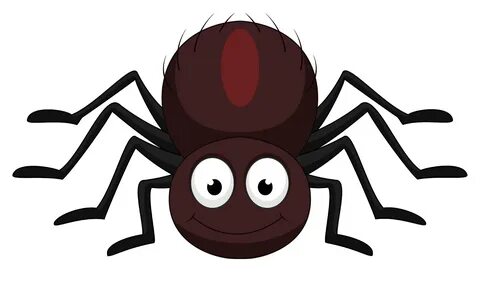 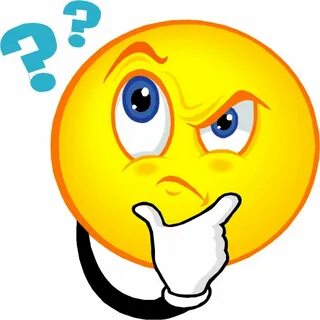 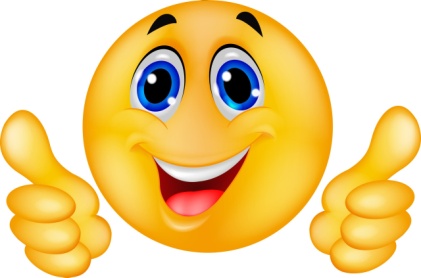 Угадай  какое насекомое умеет ходить по воде?
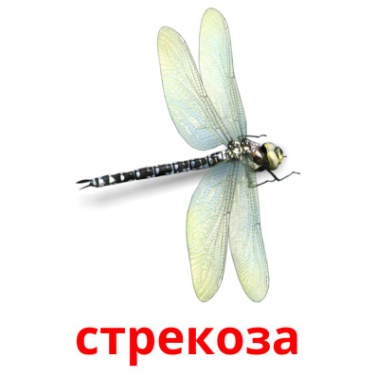 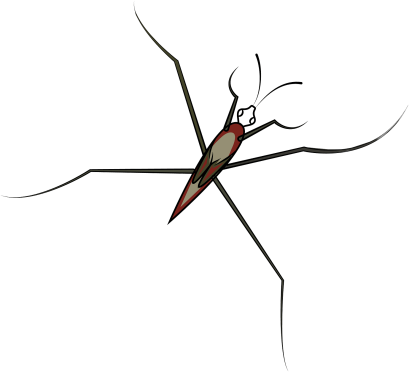 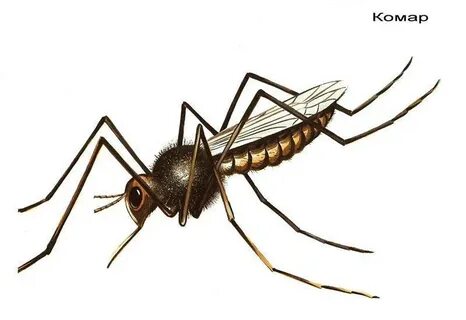 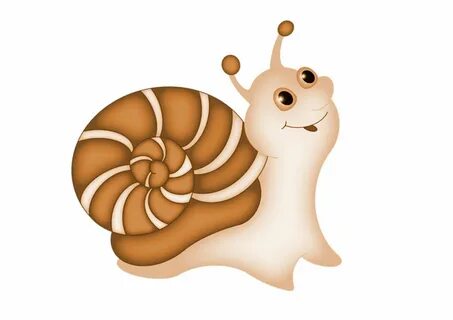 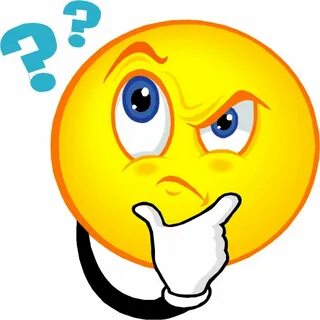 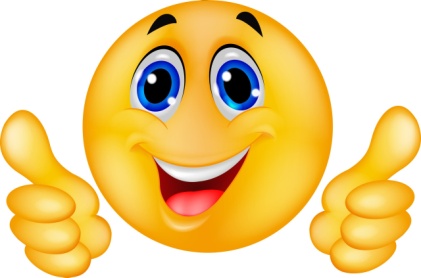 Угадай  какое насекомое хотело съесть всех животных 
в сказке К.И.Чуковского?
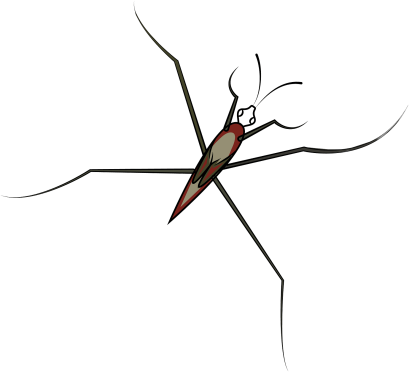 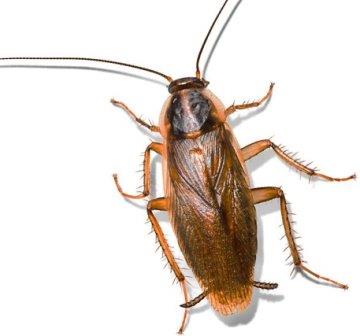 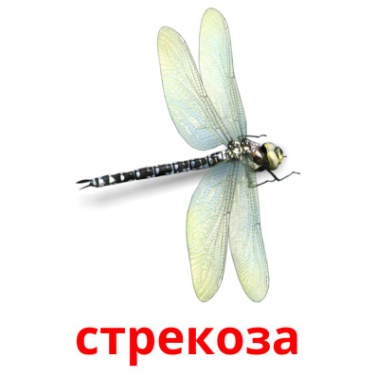 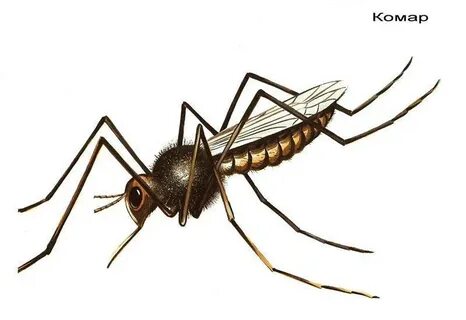 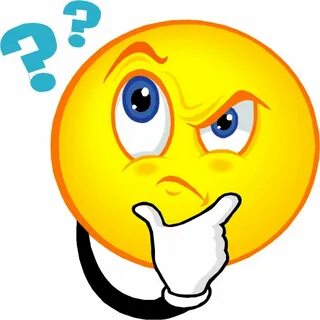 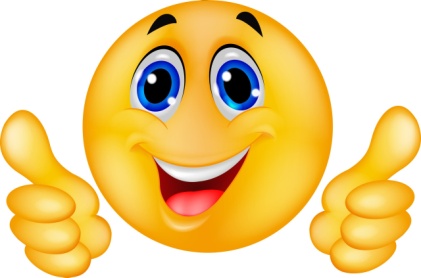 Угадай  какое насекомое дает мед?
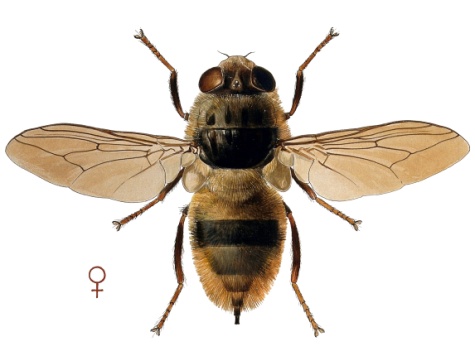 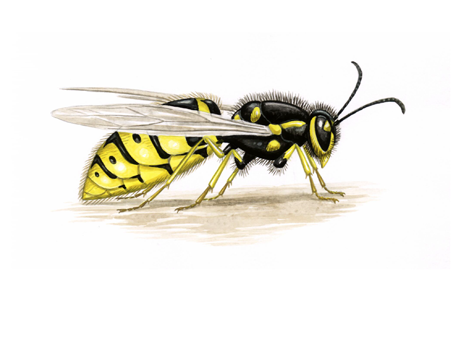 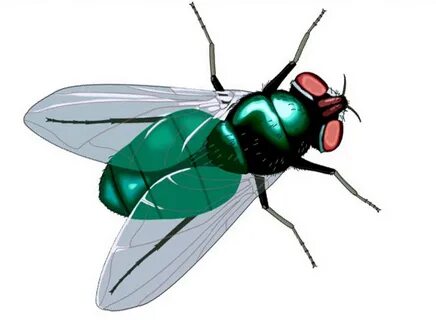 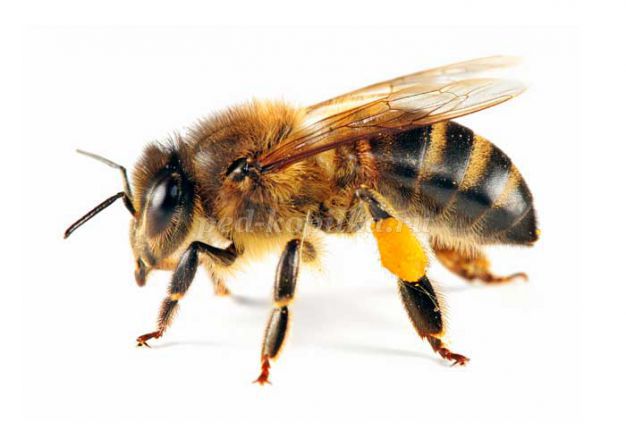 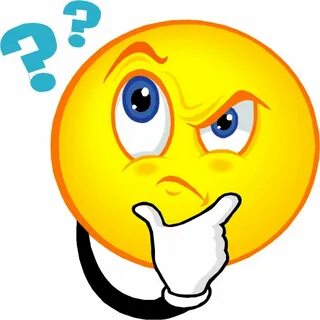 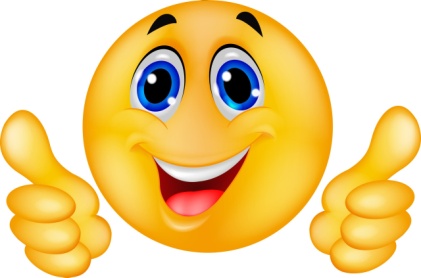 Угадай какое насекомое прыгает дальше всех?
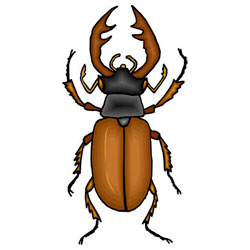 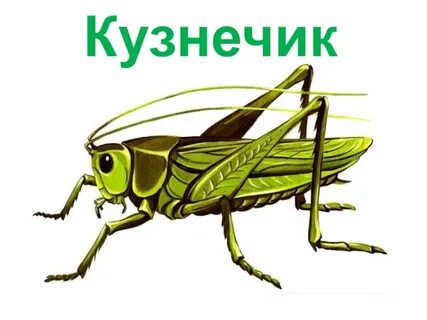 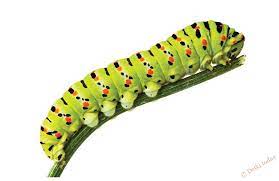 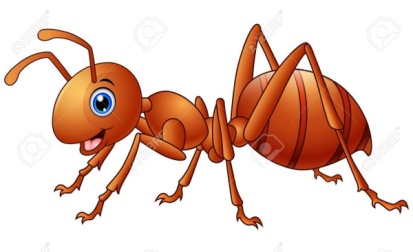 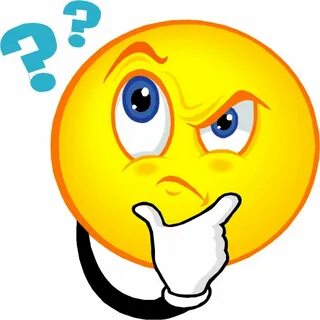 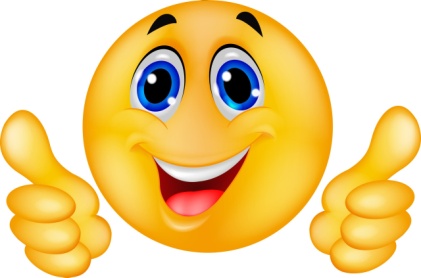 Угадай какое насекомое поднимает груз больше, чем сам?
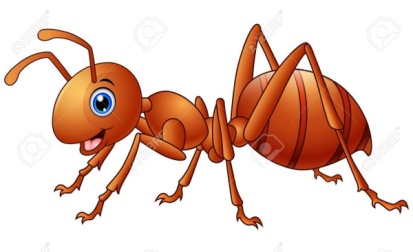 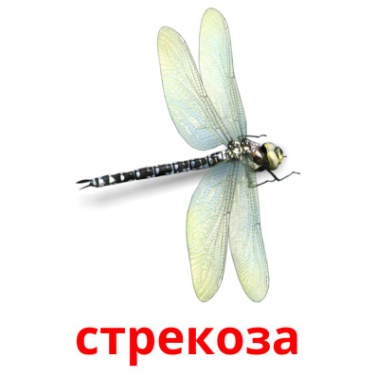 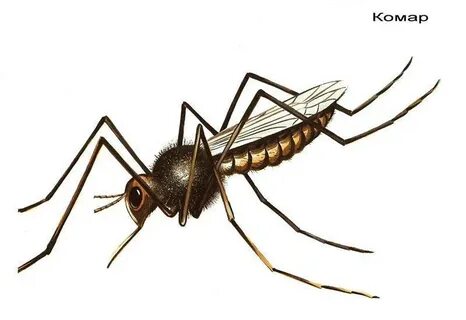 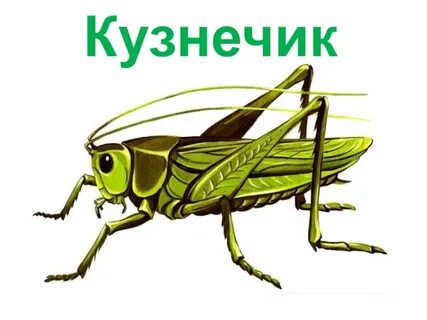 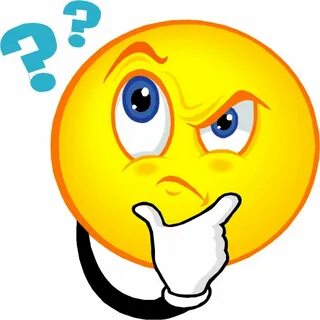 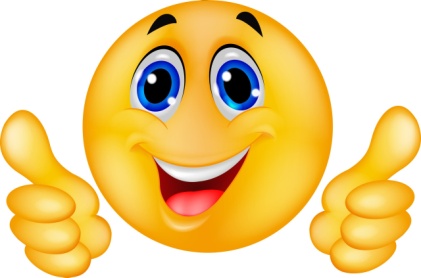 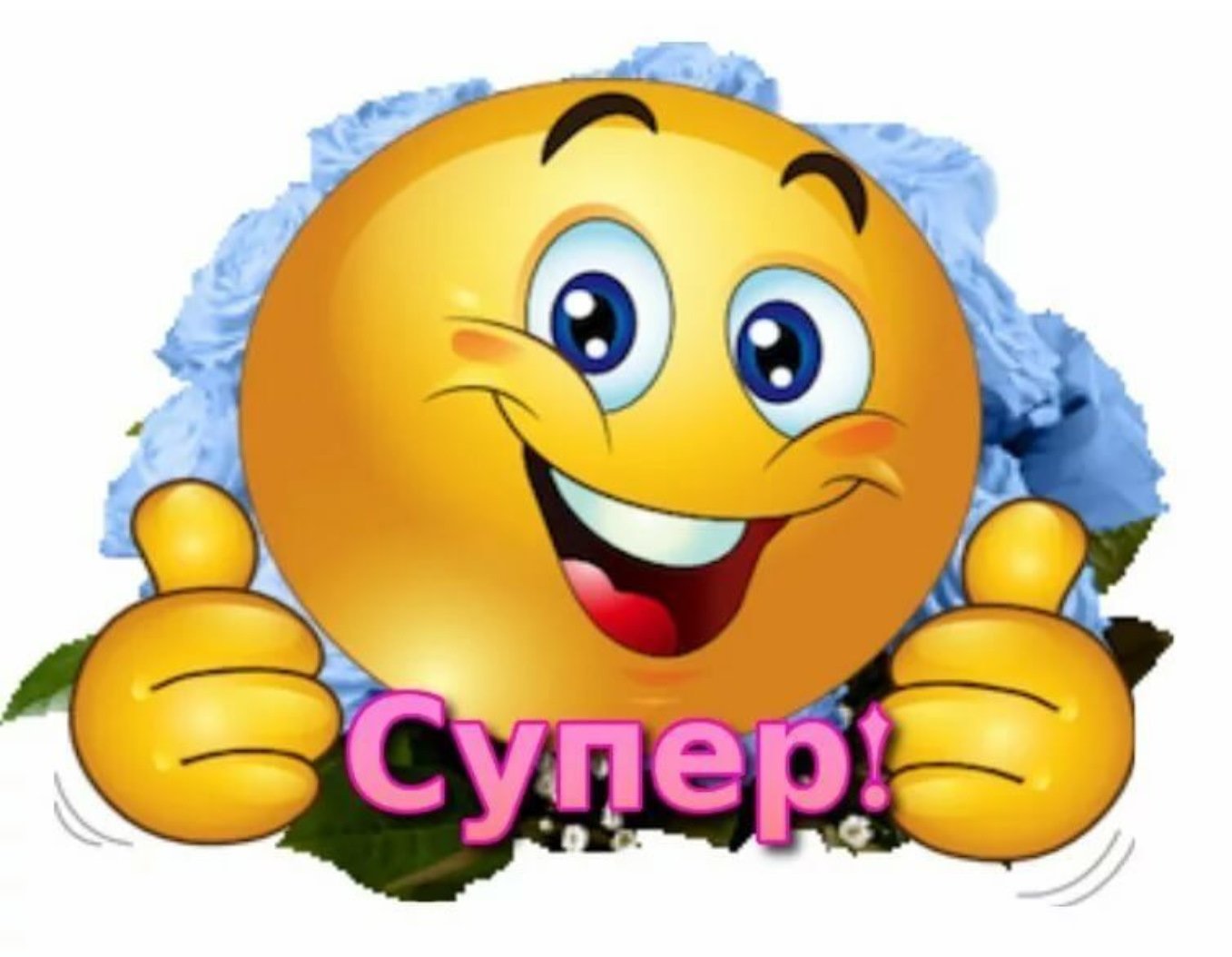